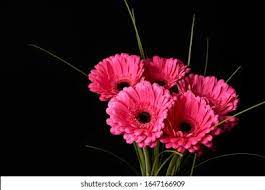 মূলগ্রাম মাধ্যমিক বিদ্যালেয়র পক্ষ থেকে সবাইকে অনলাইন ক্লাসে 
সবাইকে স্বাগতম
শিক্ষক পরিচিতি
নামঃ মোঃ কামরুজ্জামান
সহকারী শিক্ষক ( সামাজিক বিজ্ঞান)
মূলগ্রাম মাধ্যমিক বিদ্যালয়
কেশবপুর, যশোর।
মোবাইল নং-০১৭১৪৬৬৯৭১৫
tulumukta.kes@gmail.com
বিষয়ঃ অর্থনীতি
নবম / দশম শ্রেণি
প্রথম অধ্যায় 
আজেকর পাঠঃ সমাজতান্ত্রিক অর্থব্যবস্থা
সমাজতান্ত্রিক অর্থব্যবস্থা কি?
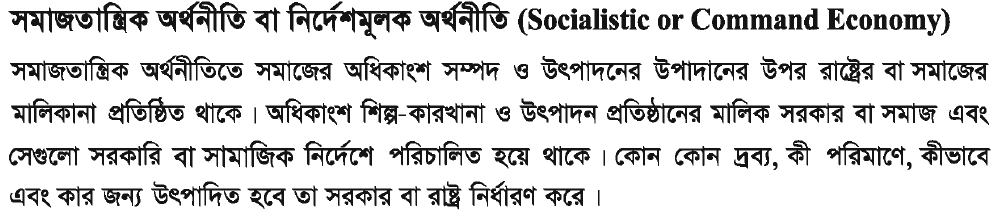 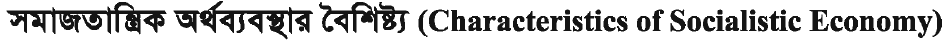 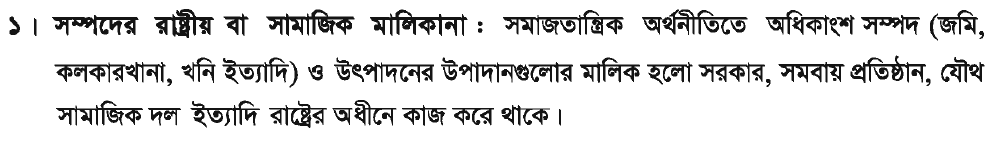 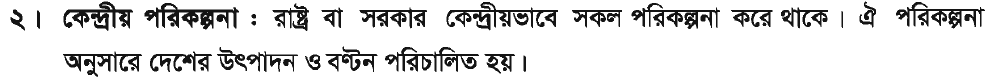 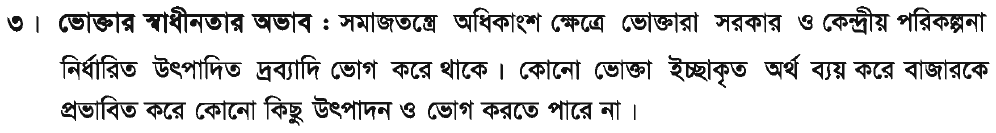 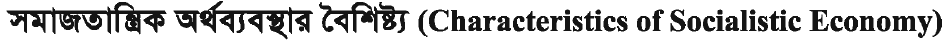 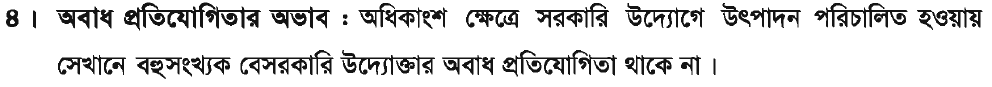 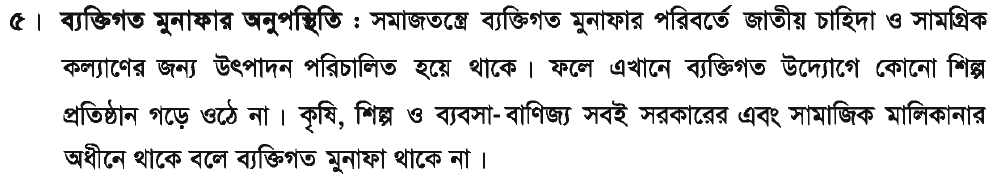 বাড়ির কাজ
পৃথিবীর সমাজতান্ত্রিক অর্থব্যবস্থায় পরিচালিত দেশগুলোর একটা তালিকা তৈরি করবে?
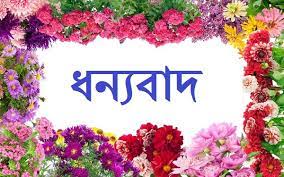